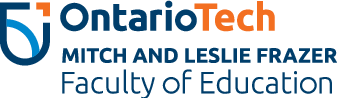 Week 4: Accessibility, Project Timelines, and Optimizing eLearning SolutionsEDST 3440U: Managing and Developing eLearning Projects
Land Acknowledgement
Ontario Tech acknowledges the lands of the people of the Mississaugas of Scugog Island First Nations. We are situated within the traditional territory of the Mississauga and in the territory covered by the Williams Treaties. We are grateful to enjoy and learn on these lands.
For more information on Land Acknowledgements, please visit the Ontario Tech Land Acknowledgement webpage.
To know what land you reside on, please visit https://www.whose.land/en/.
‹#›
Class Overview
Welcome
Land Acknowledgement
Assignment 1 Discussion
Accessibility
Project Timelines
Optimizing eLearning Solutions
‹#›
Assignment 1 Discussion

Due tonight at 11:59 p.m.
Accessibility, Project Timelines, and Optimizing eLearning Solutions
Accessibility and Universal Design for Learning (UDL)
Accessibility in the field of education refers to the provision of learning materials and technologies that are available and easy to use for all students, including those with disabilities. The Office for Civil Rights (OCR) at the U.S. Department of Education defines accessibility as “when a person with a disability is afforded the opportunity to acquire the same information, engage in the same interactions, and enjoy the same services as a person without a disability in an equally integrated and equally effective manner, with substantially equivalent ease of use”

Universal Design for Learning (UDL) is a framework developed by CAST, an Understood founding partner. UDL guides the design of learning experiences to proactively meet the needs of all learners . The UDL Guidelines are a tool used in the implementation of Universal Design for Learning .
‹#›
Accessibility and Universal Design for Learning (UDL)
Question 1: What is the goal of UDL?

Question 2: How can the principles of Universal Design for Learning (UDL) be applied to enhance the accessibility of eLearning materials for learners?

Question 3: In what ways have you applied UDL to your teaching practices?
‹#›
Project Timelines
A project timeline is a chronological order of tasks and events within a project from start to finish. It provides a visual source for the multiple phases and tasks within the project, making it easier to understand and coordinate specific tasks and overlook their progress. It also gives an anchor for prioritizing which tasks are most important. A project timeline helps teams determine when a project can start and when it needs to be finished. It shows all of the important due dates and milestones from the beginning to the end of a project.

Question 1: How do project timelines contribute to collaborative learning experiences?

Question 2: How can effective project timeline management contribute to the overall success of an eLearning project?

Question 3: What challenges might arise when managing project timelines in eLearning development?
‹#›
Optimizing eLearning Solutions
Optimizing eLearning solutions involves enhancing the effectiveness and efficiency of digital learning experiences. It encompasses various strategies to improve the delivery, accessibility, and engagement of eLearning content. By leveraging technologies and methods that align with learners’ needs and preferences, organizations can create customized training programs that maximize learner engagement, knowledge retention, and workplace performance.

Question 1: How can eLearning professionals optimize their courses to maximize learner engagement?

Question 2: What role does learner feedback play in optimizing eLearning solutions?
‹#›
Thank You